Measure BB Bond
21st Century Classroom Improvements
May 9, 2024
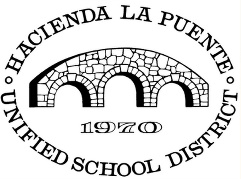 HLPUSD MEASURE BB - SUMMARY SCHOOLS IN PROGRESS
IN PROGRESS
CONSTRUCTION
La Puente HS
Workman HS
Los Altos HS
Wilson HS
Stimson EC 

PREP FOR BID
California ES
Baldwin ES

AT DSA FOR  REVIEW
Los Molinos ES
Grazide ES

IN DESIGN
Kwis ES
Lassalette ES
Fairgrove K-8
Orange Grove MS
Sierra Vista MS
Palm ES
Valinda ES
Sparks ES
Wing Lane ES

IN DESIGN PROPOSAL PHASE
Valley Alternative

COMPLETED
Nelson ES
Los Altos ES
Workman ES
Mesa Robles K-8
Cedarlane K-8
Sparks MS
Newton MS
Grandview K-8
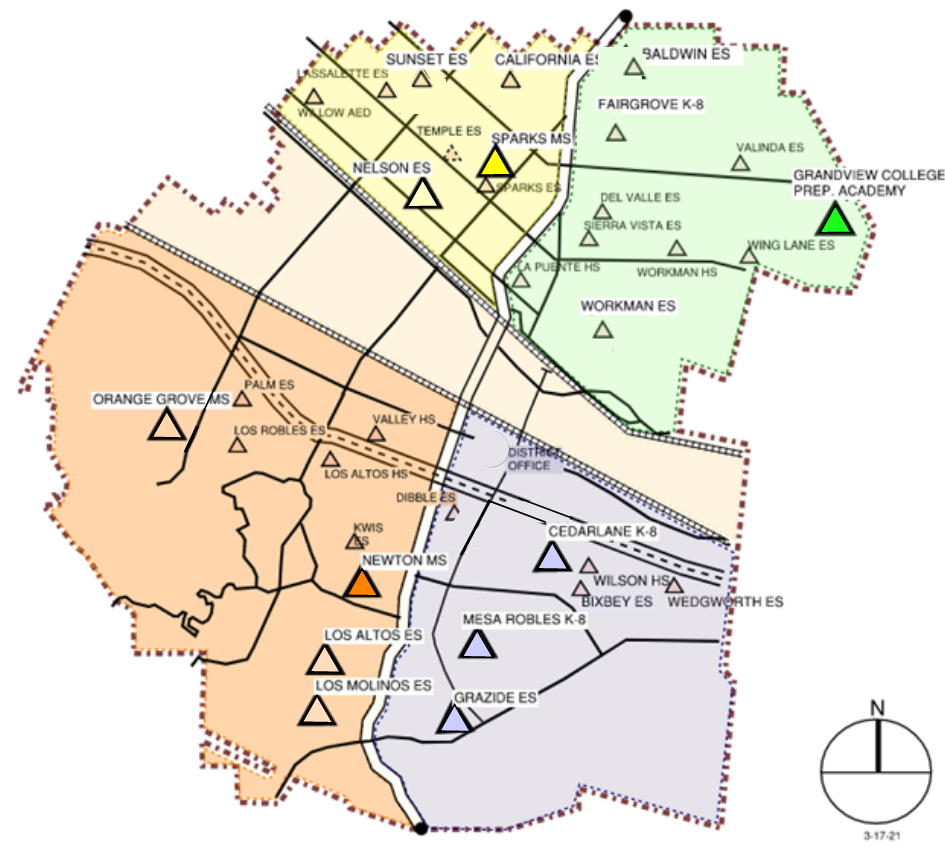 STIMSON
PHASE B PROGRESS
1. Baldwin ES 		Construction Documents to DSA 1/23/2024   	 Back-Check with DSA 4/29/2024
 2. California ES 		Construction Documents to DSA 1/23/2024  	 Back-Check with DSA  5/6/2024
 
Anticipated Construction Start Fall of 2024 

3. Los Molinos ES 		Construction Documents at DSA 3/12/2024 		Anticipated Plan Check Completion  TBD
4. Grazide ES 			Construction Documents at DSA 3/12/2024 		DSA Plan Check Returned 4/182024 

Anticipated Construction Start Winter of 2024 

5. Kwis ES 			Construction Documents Design Development 
6. Lassalette ES 		Construction Documents Design Development                 
Anticipated Construction Start New Year of 2025 

7. Palm ES 			Construction Documents Schematic Design
8. Valinda ES 			Construction Documents Schematic Design
Anticipated Construction Start Spring of 2025 

9. Fairgrove K-8 		Construction Documents Design Development
10. Orange Grove MS 		Construction Documents Schematic Design
Anticipated Construction Start Summer of 2025 

11. Sierra Vista		Construction Documents Design Contract Awarded
12. Sparks ES			Construction Documents Design Contract Awarded 
Anticipated Construction Start Summer -Fall of 2025 

13. Wing Lane ES		Construction Documents Design Contract Awarded
14. Valley Alternative 		Construction Documents Design Proposal 
Anticipated Construction Start Fall of 2025
3
HIGH SCHOOLREFRESHPROJECTS
HIGH SCHOOL REFRESH GROUP 1
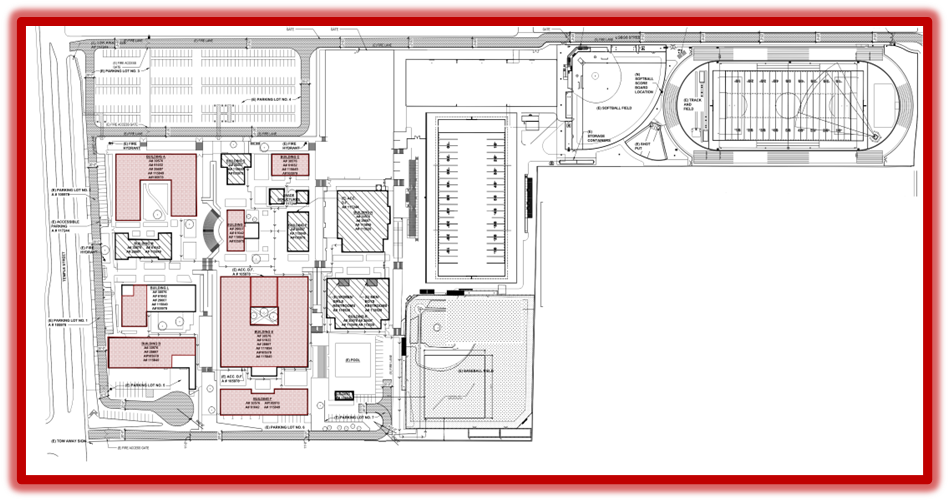 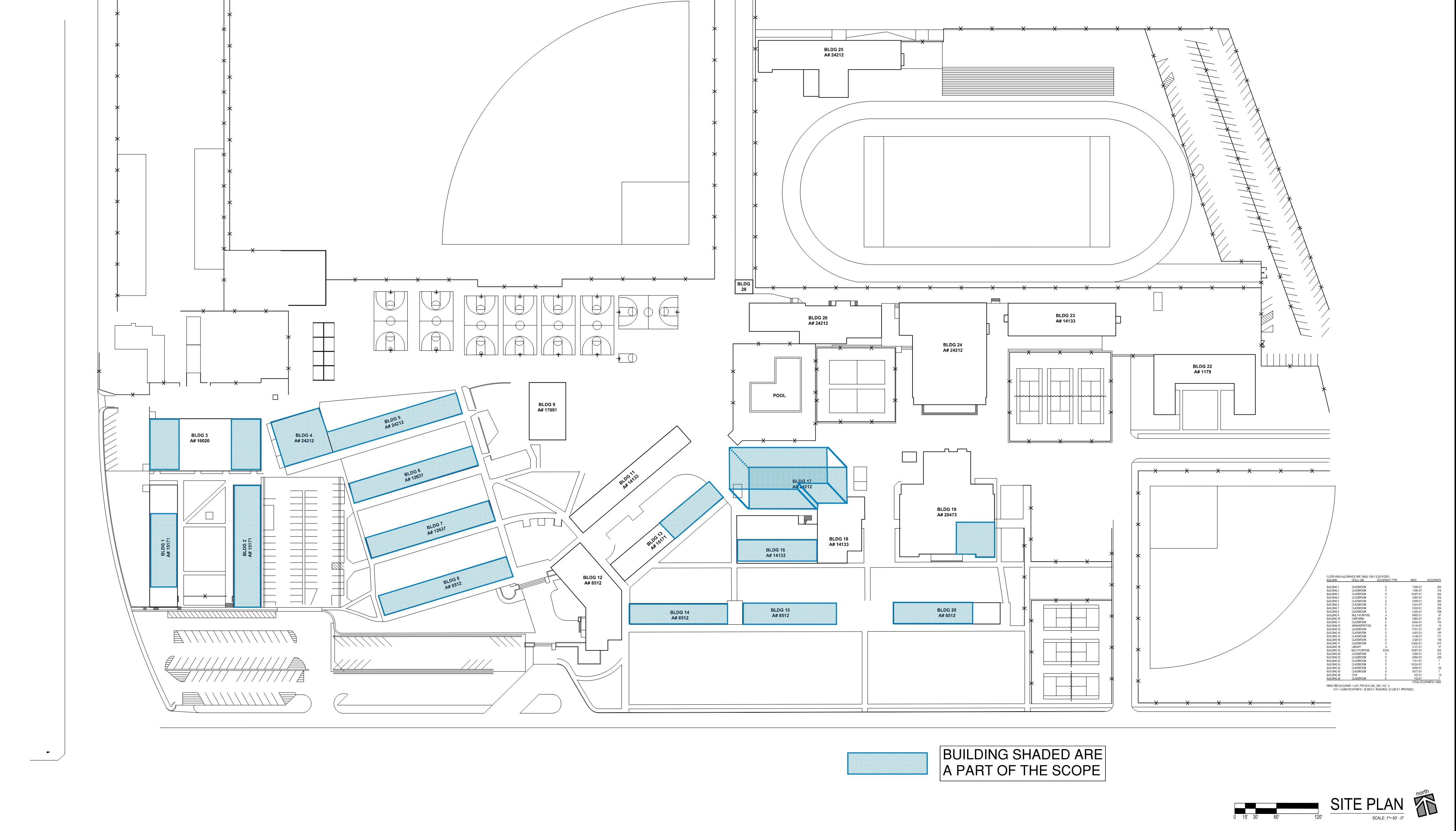 WORKMAN HIGH SCHOOL
43 CLASSROOMS
LA PUENTE HIGH SCHOOL
55 CLASSROOMS
5
REFRESH GROUP 1
Before
Workman Classroom 
Phase 2: Punch List Pending
After
Room A-20
6
HIGH SCHOOL REFRESH GROUP 2
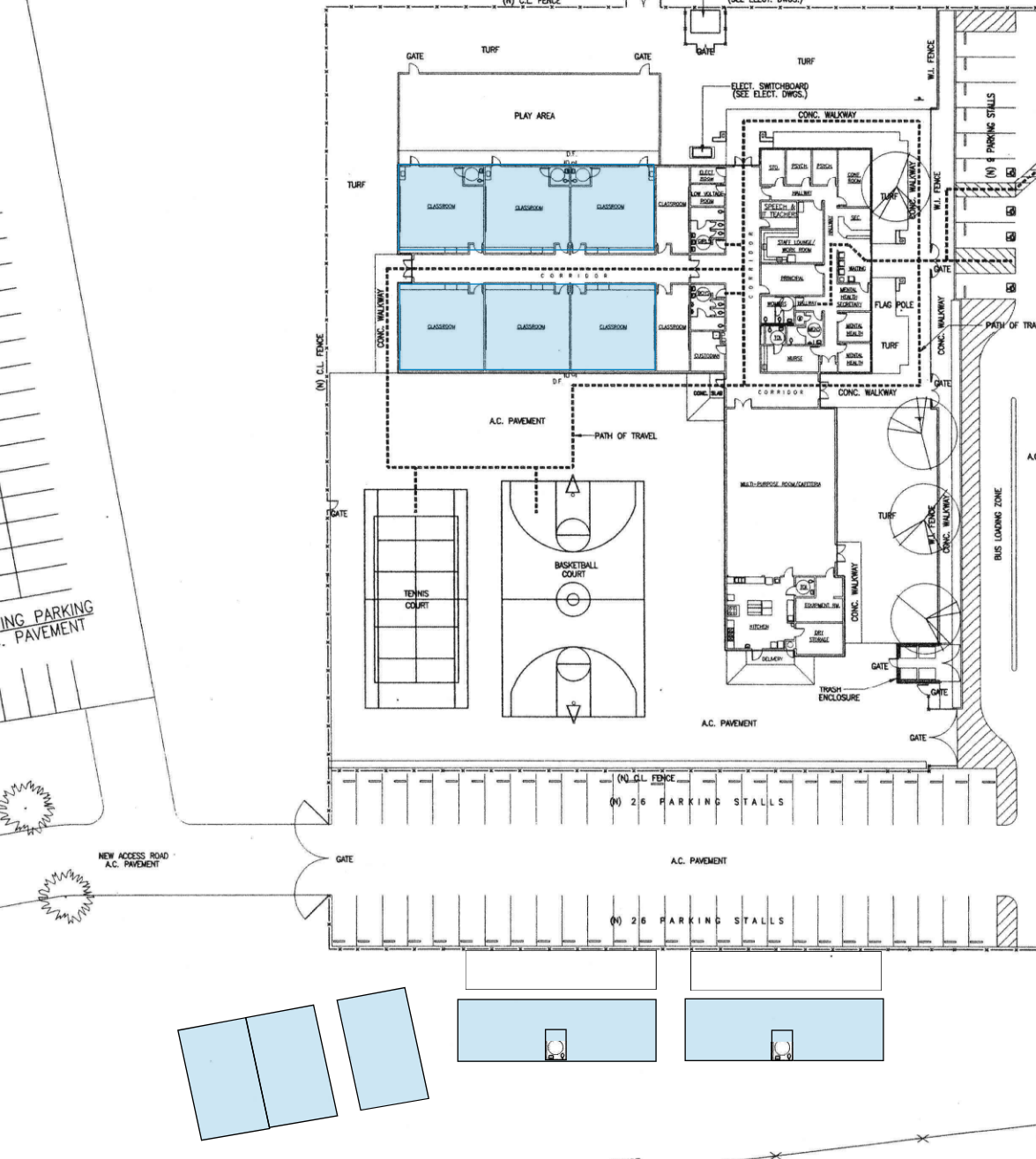 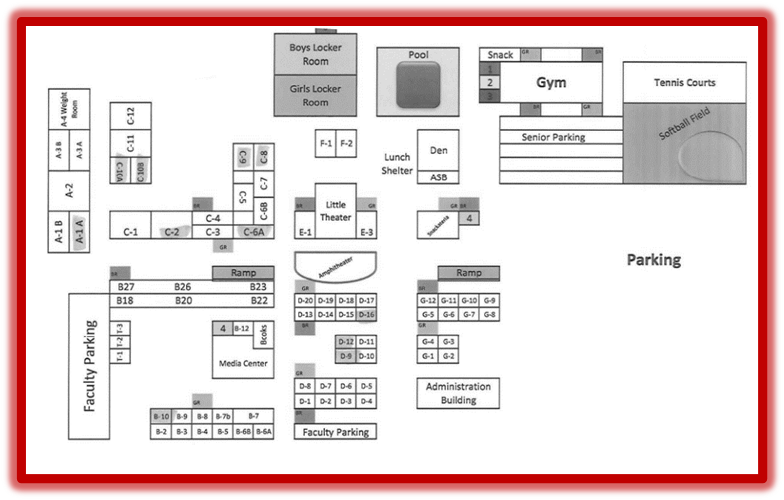 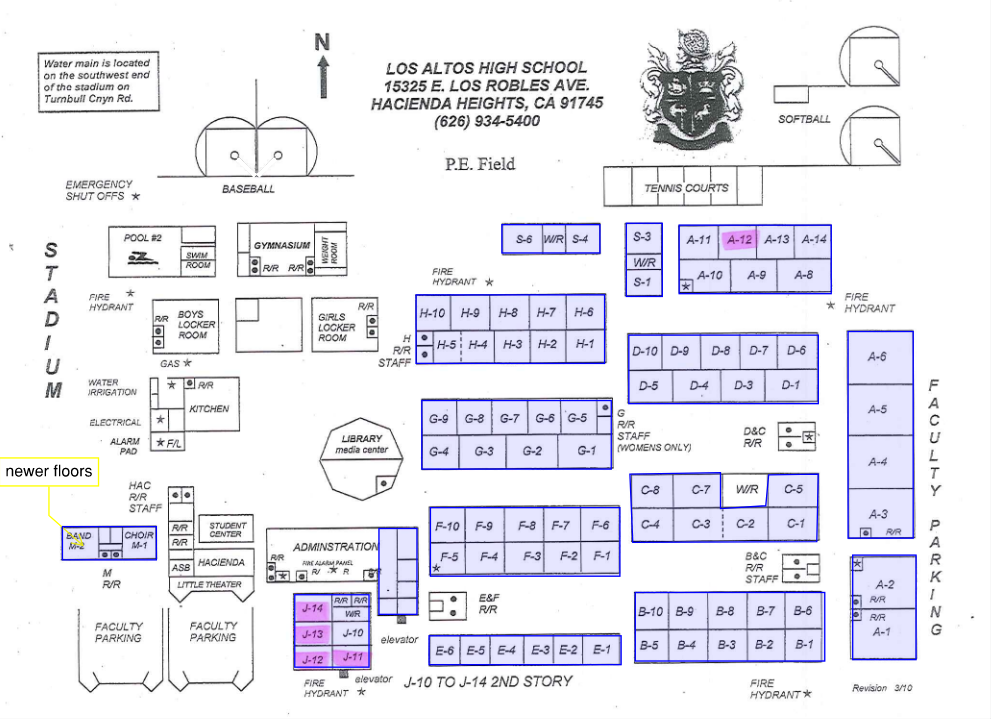 STIMSON LEARNING CENTER
10 CLASSROOMS
WILSON HIGH SCHOOL
59 CLASSROOMS
LOS ALTOS HIGH SCHOOL
69 CLASSROOMS
7
REFRESH GROUP 2
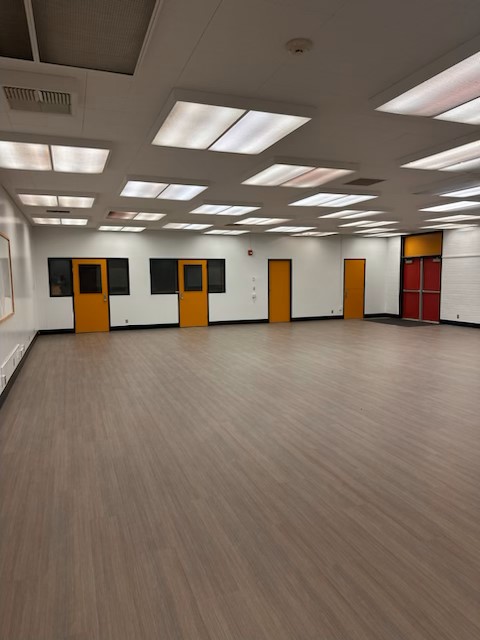 Wilson HS Phase 1  Classroom C-12 Complete
8
REFRESH GROUP 2
Before
Los Altos HS Phase 1 Classroom B-4. Before and During Demo
After
9
C.B.O.C. SITE TOUR
“Thank you for taking the time for the site visit on Tuesday at Grandview and La Puente High School.  As an educator who’s seen many, many classrooms, the upgrades, especially the floors and walls, look fantastic!  I was also thrilled to hear that my 9th grade daughter’s 1st period classroom at Wilson High School will be getting the same treatment.
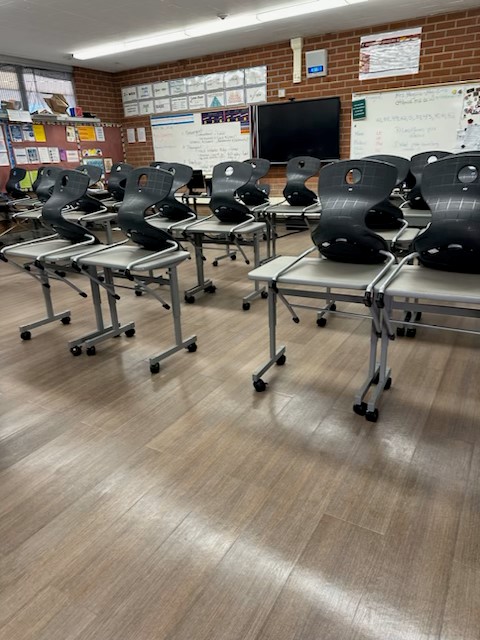 Positive learning environments can make a big difference. I believe these upgrades will give instruction a real edge by fostering a more positive atmosphere for students and teachers alike.”

Jason Hinojosa,  C.B.O.C.
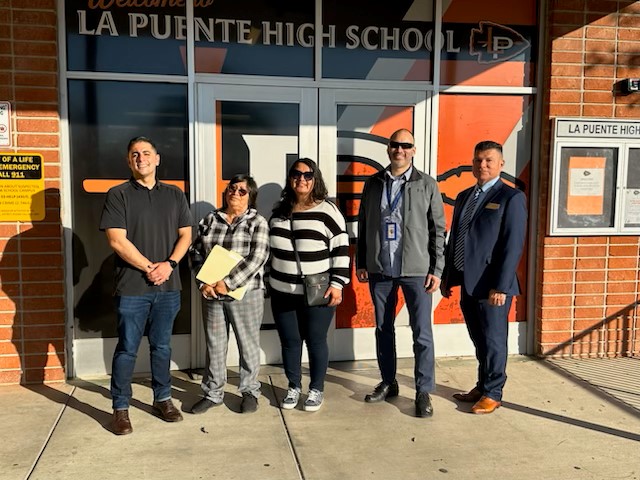 Grandview College Prep Academy
10
La Puente High School
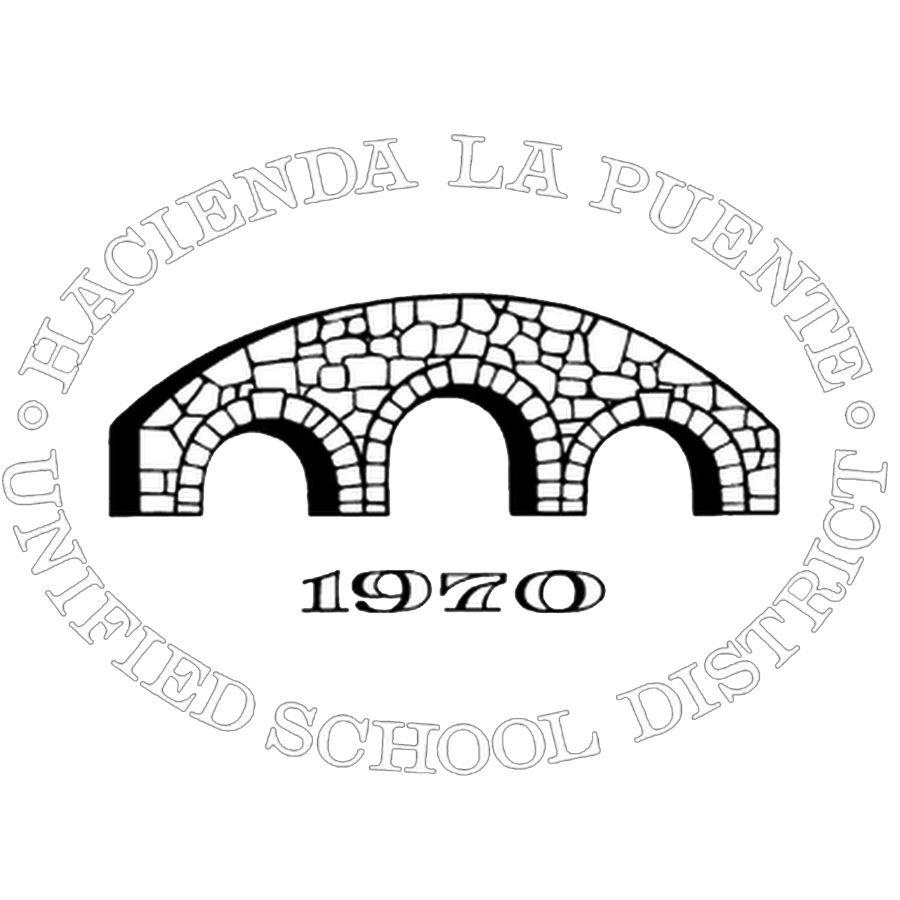 QUESTIONS & ANSWERS